Программа добровольного страхования жилья для управляющей компании
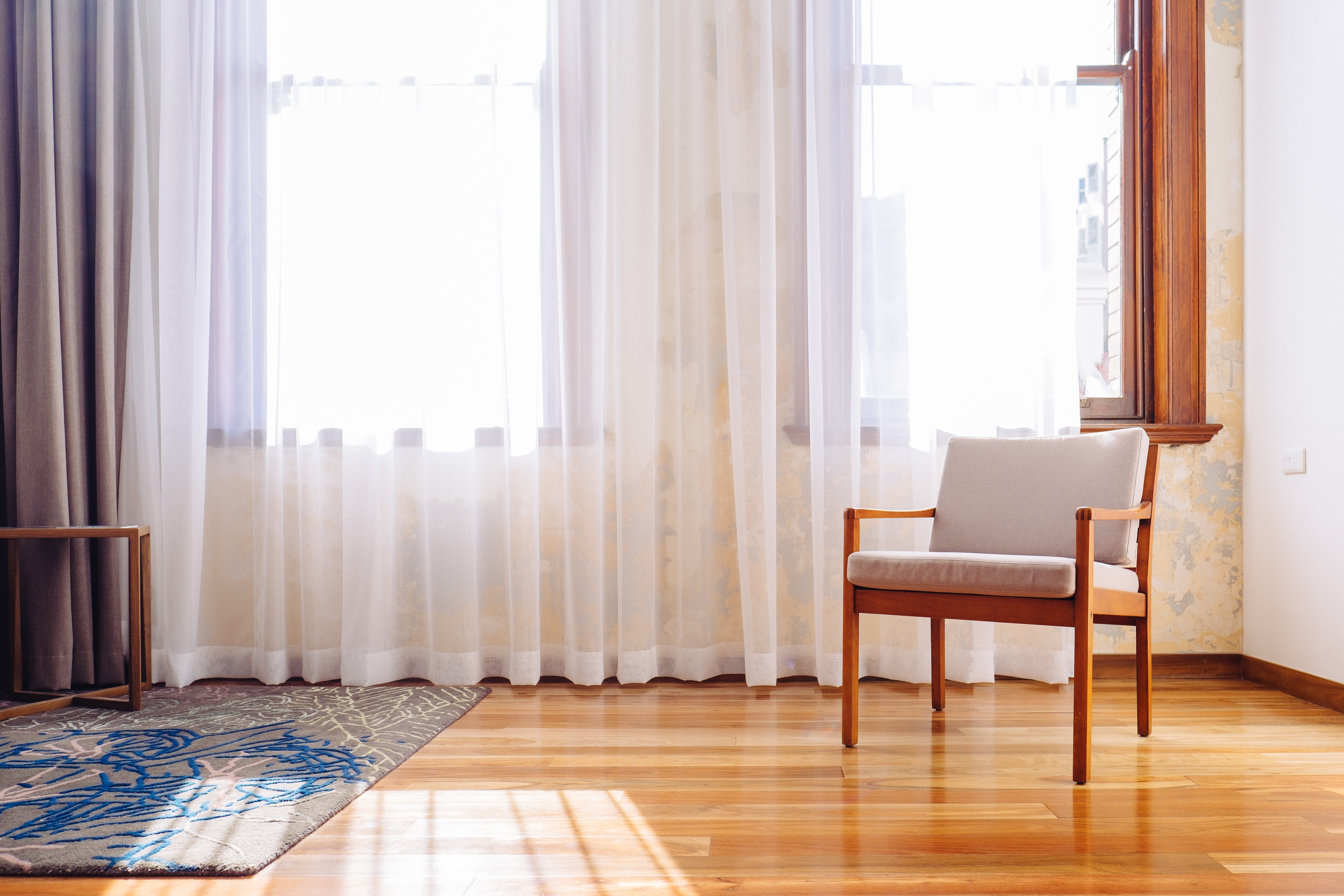 Страховая компания «Согласие»
Условия программы
Добровольная программа страхования — это программа страхования жилья с ежемесячной оплатой страховых взносов по квитанции вместе с коммунальными платежами и гарантированной защитой от непредвиденных ситуаций:
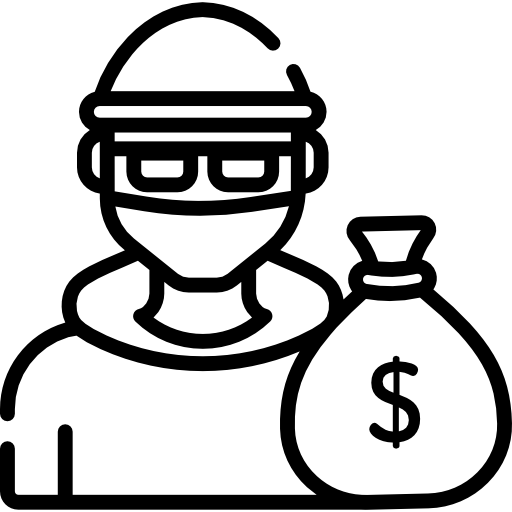 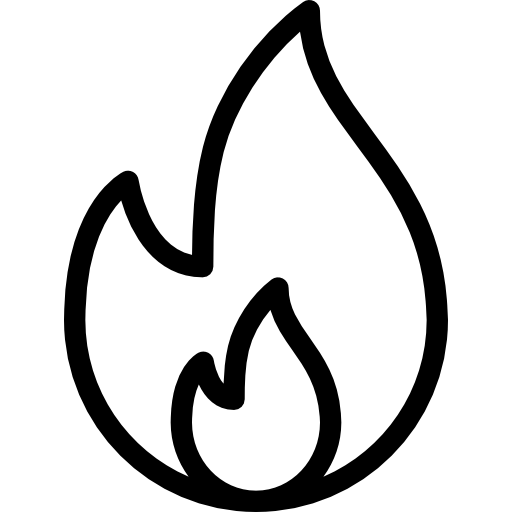 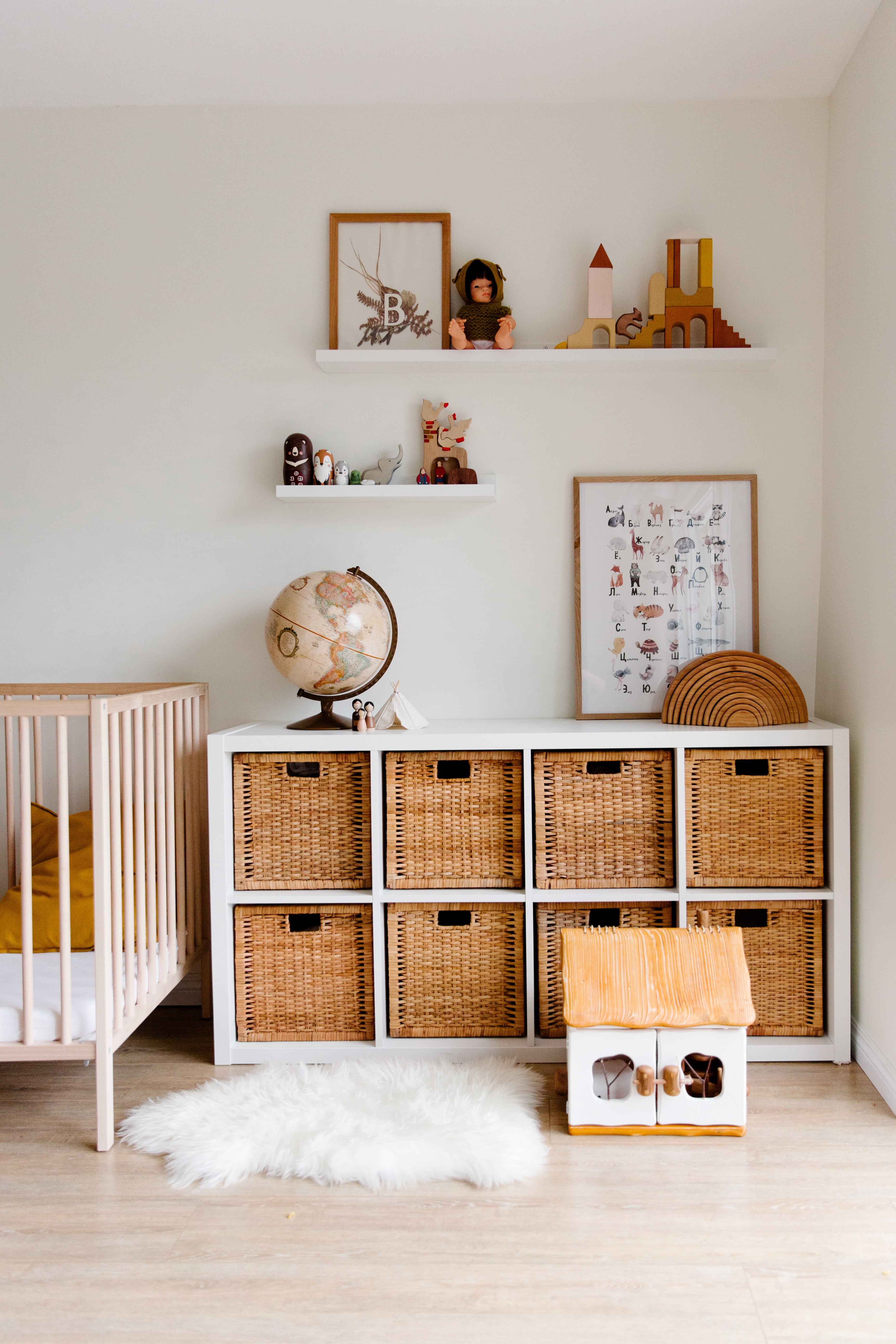 Пожар, взрыв
Противоправные действия третьих лиц*
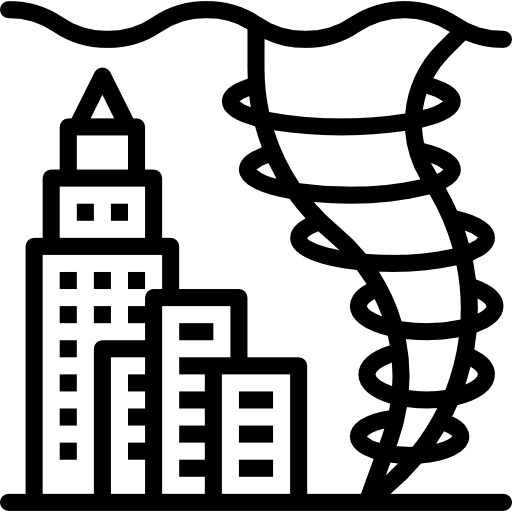 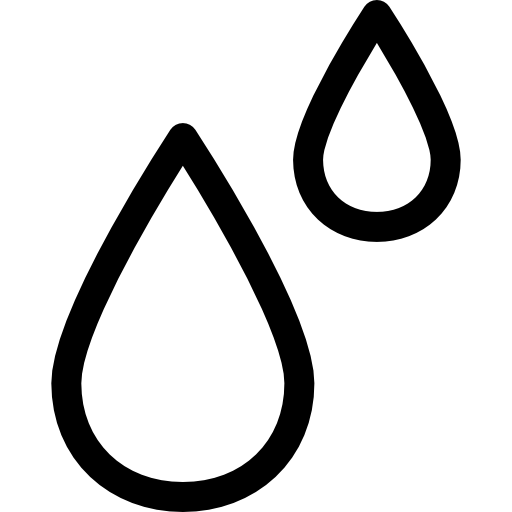 Залив
Стихийные бедствия
В страховое покрытие по страховому продукту «Домашний полис» также входят риски «Поджог», «Падение твердых тел», «Столкновение или наезд»
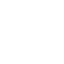 По программе застрахованы:
Внутренняя отделка**
Инженерное оборудование**
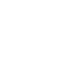 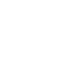 Движимое имущество
Гражданская ответственность перед соседями*
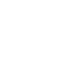 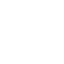 Страховой полис действует в течение месяца, следующего за месяцем 
оплаты страхового взноса.
Осмотр квартиры и заполнение заявления на страхование не требуется.
*не входит в страховое покрытие по страховому продукту «Традиции уюта+»
**не входит в страховое покрытие по страховому продукту «Домашний полис»
2
Страховая компания «Согласие»
Варианты реализации программы
Стоимость полиса устанавливается в зависимости от площади/размера квартиры*
1
* Варианты программы страхования и тарифы являются примером, а итоговые условия рассчитываются для каждого партнера индивидуально на основании решения андеррайтинга после оценки жилого фонда
3
Страховая компания «Согласие»
Варианты реализации программы
Стоимость полиса устанавливается из расчета на 1 кв.м.
2
Например, стоимость полиса для квартиры площадью в 100 кв.м. составит 500 руб. в месяц.*
* Варианты программы страхования и тарифы являются примером, а итоговые условия рассчитываются для каждого партнера индивидуально на основании решения андеррайтинга после оценки жилого фонда
4
Страховая компания «Согласие»
Стоимость программы страхования
Например*:
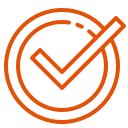 Стоимость страхования квартиры – 5 руб. за кв. м
Лимит страхового возмещения – до 25 000 руб. за кв. м.
Стоимость страховки для квартиры площадью 40 кв. м. составит 200 руб. в месяц.
При этом, если произойдет страховой случай, страховая компания возместит понесенный ущерб в размере до 1 000 000 руб.
* Варианты программы страхования и тарифы являются примером, а итоговые условия рассчитываются для каждого партнера индивидуально на основании решения андеррайтинга после оценки жилого фонда
5
Страховая компания «Согласие»
Механика запуска проекта
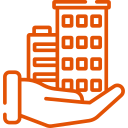 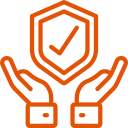 Управляющая 
компания
Страховая 
компания
Подписание агентского договора
Включение строки «страхование» в ЕПД и в личном кабинете
Предложение тарифов с учетом пожеланий партнера и маркетинговая поддержка (печать рекламных материалов, оферт)
Распространение листовок, плакатов, оферт/договоров страхования вместе с ЕПД в почтовые ящики жильцов и размещение информации на сайте УК
Прием платежей по страхованию вместе с платежами ЖКХ
Автоматическое составление реестра и перечисление страховой премии страховщику за вычетом комиссионного вознаграждения УК
6
Страховая компания «Согласие»
Преимущества сотрудничества
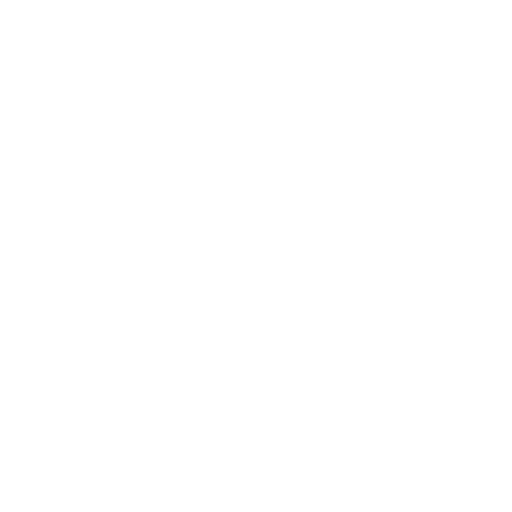 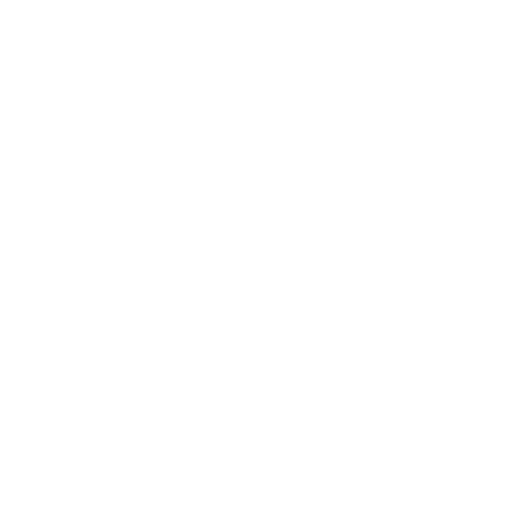 Преимущества для УК
Преимущества для жильцов
В программу включен широкий перечень возможных рисков
Дополнительно в программу страхования включено движимое имущество (мебель, бытовая техника, электроника, одежда, обувь* и другое) 
Не требуется оформление полиса
Не нужно вносить сразу годовую сумму страховки — оплата помесячная
Комиссионное вознаграждение партнера от суммы собранных премий
Расширенный сервис для жильцов
Маркетинговая поддержка со стороны Страховой Компании
Отсутствие регресса к УК
Успешный опыт участия СК в муниципальной программе страхования при Правительстве Москвы и в крупных коммерческих УК Москвы
*одежда и обувь не входит в страховое покрытие по продукту «Домашний полис»
7
Страховая компания «Согласие»
Маркетинговые активности
Для увеличения проникновения услуги предлагаем использовать следующие маркетинговые активности:

Активная работа с соцсетями, телеграм-каналами, сайтами:
информация о произведенных выплатах по программе
интервью с клиентами 
интервью с топ-менеджерами компании
регулярные посты о страховании и преимуществах программы


Возможно проведение розыгрыша ценных призов среди тех, кто страхует квартиру непрерывно оговоренное количество месяцев.

Среднее проникновение 10%
8
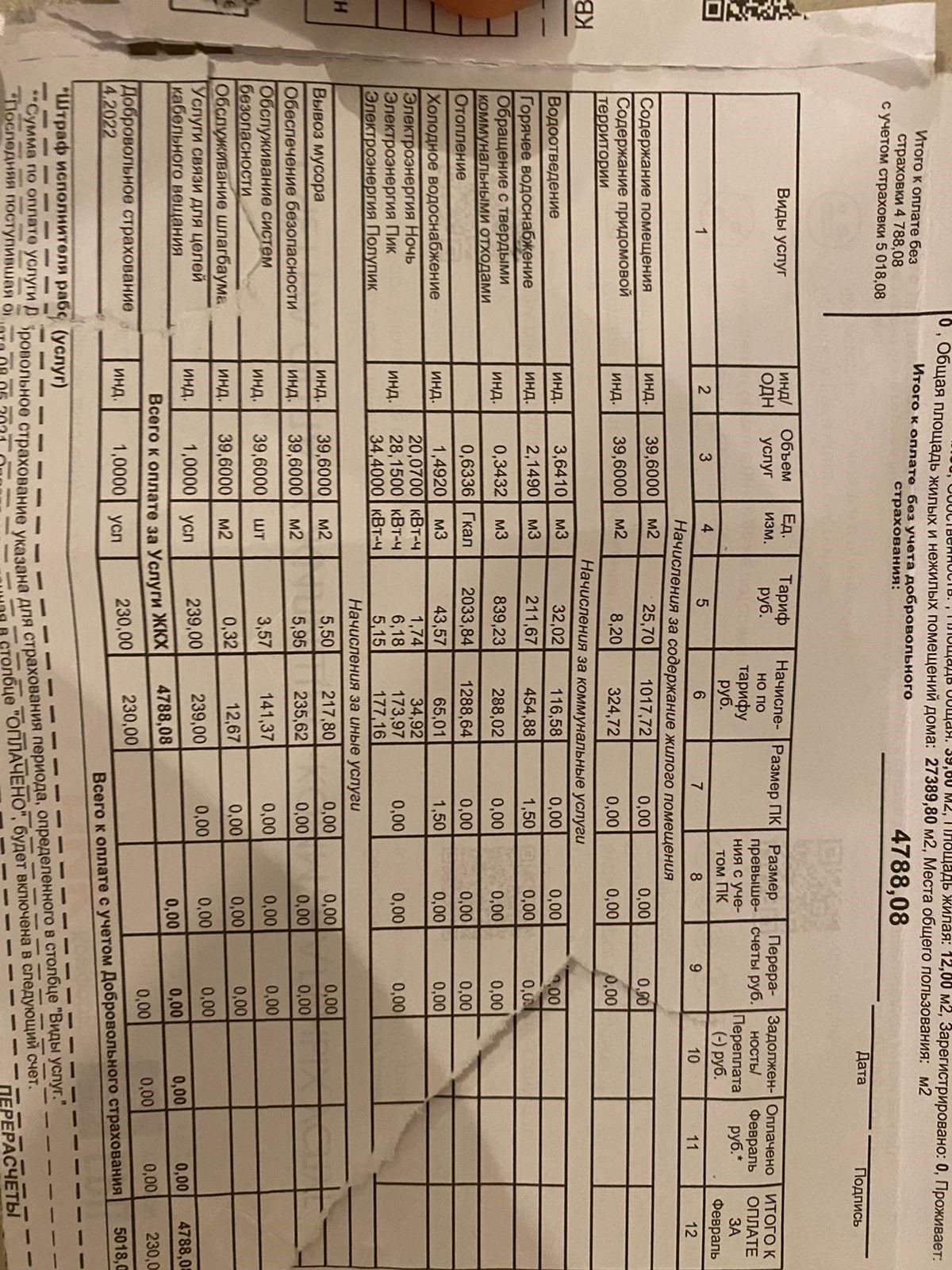 Примеры реализации через ЕПД
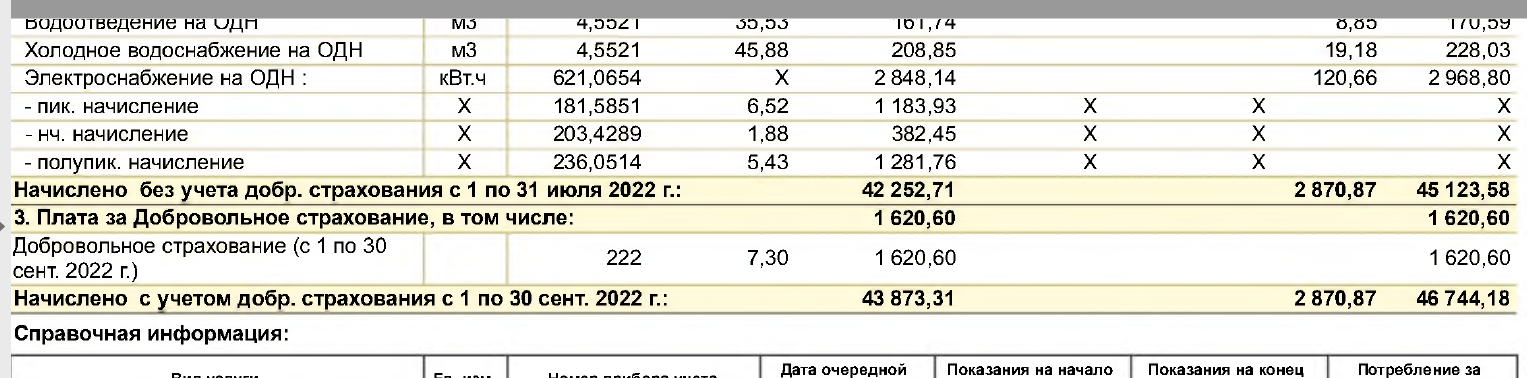 Дополнительные виды страхования к реализации